[Place your firm's name here]
- A business proposal/plan for an agro-farm entreprise
[Place your logo here]
Company Introduction
Company Introduction
Vision
Conceive and run large scale agricultural projects throughout the country employing best technologies and specialize in farm operations and management

Values				
Fairness, Excellence, Initiative, Harmony, Sustainability, Environment

Business Objective		
Engage in sustainable commercial farming, specializing in select range of vegetables, fruits and livestock. In the process, collaborate with local communities, create opportunities for them and employ smart technologies for larger efficiency gains
Company Introduction
Company Introduction
Company Address
Province			: 	xxx xxx
District			: 	xxx xxx
Local level			: 	 xxx xxx
Email				:	 xxx xxx
Contact			:	 xxx xxx

Project Site
Farm Area Ownership	:	 xxx xxx
Area				:	 xxx xxx
Province			:	 xxx xxx
District			: 	 xxx xxx
Local level			: 	 xxx xxx
Lease Expiry			:	 xxx xxx

 “The firm is composed of diverse professionals passionate about making a difference in agriculture”
Project Site Aerial View
Add project site aerial view here
Organizational Plan
Company Structure & Ownership
Nature of the company		: Sole Proprietorship/Partnership
Paid-Up Capital			: NRs. 25,00,000 (In words two million and five hundred thousand only)

Share Structure
Ms. 	 			:	30%
Mr. 				:	25%
Ms. 				:	25%
Mr.	 			:	20%

* Terms and conditions of the partnership between the investors is dictated by the AoA, MoA and partnership agreement.
Board of Director
External Technical Consultant
Managing Director
Project 
Manager
Technical 
Head
Business Development Manager
Strategy / Finance 
Head
Seasonal labor
Field employees
Sales officer
Finance officer
Management Structure
Business Activity
Farm Layout & Field Plan
→ Place your farm layout and field plan (block-wise production plan) here. You can get the sketch drawn from your technical consultant
Key Production Activity
The first year will focus on specializing in vegetable production. List of planned vegetable and fruit items with their planned production area for the first year are as follows:
Revenue Projection
Financial Highlight
Proposed Project Costing
Please note: These are all imaginary numbers. You will have to get these numbers from your your financial planning. You can use excel or google spreadsheet. You can also get support from financial experts like CAs.
Financial Highlight
Future Business Plan
Livestock Farming (Year II)
Start and specialize in goat farming

Sourcing (Year II)
Facilitate collection and transportation of crops produced in the communities to markets for consumption by end consumers or processing and value addition

Training Services (Year III)
Facilitate formal and informal training and workshops for communities, bank and financial institutions, agro entrepreneurs and enhancement of labor skills

Logistics (Year III)
Facilitate storage of crops produced in the communities to markets for consumption by end consumers or processing and value addition
Market Analysis
Vegetable & Fruit Market Opportunity
Chart 1: Vegetable Import (Quantity in Kg)
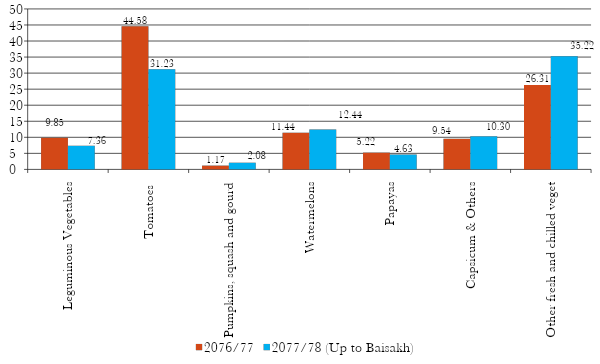 Vegetable & Fruit Market Opportunity
Chart 2: Vegetable Import Value (In million, in NRs)
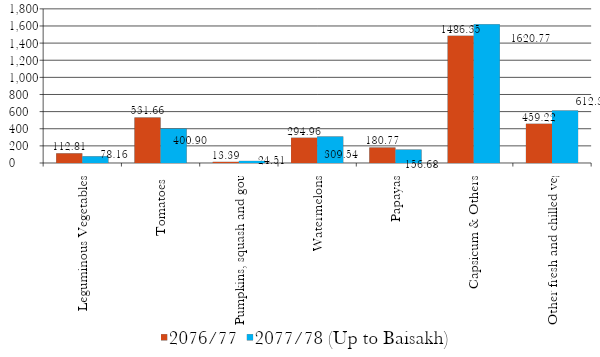 Market Analysis
Vegetable is a daily essential for both households and food markets and there is a huge unmet demand for domestic produce throughout Nepal. The market is currently met by cheaper and low quality Indian imports (as observed in the previous graphs). 

Clearly it is over three billion rupees market and growing considering the import value only. So there is a set market for vegetable and fruit items, particularly at major market centres. 

Our nearest major market centres include Kawasoti, Dumkibas, and Bardaghat. There are other municipalities across the stretch of our production area, for instance, Devdaha, Sunwal and Gaindakot and many small settlements across the entire Narayanghat-Butwal stretch. 

Chitwan and Butwal, two rapidly growing regions of Nepal, are another large market sources where demand is high and growing. 

Market linkage can easily be established with Kathmandu as well, but based on our market interaction,  the nearest markets will be adequate for our firm for at least next three years. This is because our product mix is wide, so nearest market centres will suffice.
Market Places
Market places (municipalities) across Narayanghat (Bharatpur) – Butwal Section (See black arrows):
Market Linkage
There’s already an established market linkage with the nearest market centres. Following retailers and dealers have, in principal, agreed to buy the farm’s produce. 



	



More business partnerships will be established once farm begins its operations.
Market Linkage
Connectivity: 

Road to the nearby market Dumkibas (east west highway) from the farm is about 3 km. The road condition is good and could be operated throughout the year. 

Our location is also strategically close enough to cater to restaurants, hotels and resorts, food centers, retail shops and supermarkets, which can be easily leveraged if needed. The market is linked by 114 km Butwal-Narayanghat road (48 km Daunne - Gaidakot section and 66 km Daunne-Butwal section), which is currently under expansion into four and six lane road network.
Pricing Strategy
Present Sell & Pricing Strategy 
Sell to local market centres retail shops (Dumkibas, Daunne, Bardaghat & Arunkhola) at competitive rates.
Sell to dealers (middlemen) at farm prices. These farm sales will yield lower margins, but lucrative enough for farm engaging in scale production

Future Sell & Pricing Strategy 
Open internal aggregator (sourcing) and dealer unit to cut off middle-men and access market directly at competitive rates (Year II).
Start aggregating (sourcing) vegetables from local farmers within right reach (Year II).
Buy additional four-wheelers for logistical support, sourcing and distributing purpose (Year II).
Operational Plan
Land Preparation
The land before plantation has to be deeply ploughed, harrowed and leveled properly.

 Other weeds and plants from the land have to be removed.

 The land prepared for plantation will be then design for orchard development.

 Proper layout prior to pits digging is important.

 It is utmost important to manage irrigation and drainage at the time of land preparation.

 Fencing of land to avoid the destruction from wild animals need to be done during land preparation
Fertilizer Management
Fertilizer act as a major input for quality agricultural production. The nutrient required for crop plants is provided through fertilizers which are applied either at the time of land preparation or at plantation or as top dressing or in combination. The yield of the crop is highly dependent on the amount and quality of fertilizers applied.  

Identified solutions for fertilizer management are as follows:
 Vermi compost and poultry manure from Chitwan will be used while planting the crops

 Urea + DAP will be used afterwards which will be bought in bulk and safely stored at storage room

 Cow dung will be bought from nearby farms and farmers

 Quality compost can also be made by decomposing agricultural wastes, forage and other degradable sources found inside and around the farm

 Some quantity of organic fertilizers (composting) will be produced in Year II by rearing livestock
Input Management
Necessary inputs (seeds + fertilizers + tools + pesticides) will be bought from Chitwan and Bardaghat and even Kathmandu if necessary with a view to use quality input. Necessary inputs will be bought at the outset and stored safely. 

 The farm currently has one store room with kitchen and a room for storing agricultural tools and inputs. The farm will upgrade it with repairs and maintenance. New constructions will also be optimized for storage.

 There are two big ponds inside the farm which currently fulfill the irrigation requirement with the use of motor pumps. For full capacity utilization, the farm plans to make significant investment in an efficient irrigation system.
Workforce Management
The company’s financial plan may give an impression of high human resource costs but our estimates are rigorously calculated with a view to generate a sound production level, which can be achieved only by employing right amount of workforce. 

Our firm understands high production level is a function of quality and adequate workforce  - both labor (in the context of Nepal) and technical expertise. So, necessary steps will be taken to ensure the right mix of required workforce. 

The company will employ three senior employees with technical expertise and managerial abilities to see overall operations of the farm. 

Additionally, the company will contract external agriculture consultant for their expertise service and guidance. Agriculture Technology Centre (ATC) (http://www.agritechcenter.com.np/) has already agreed in principal to provide expert support to the firm in its overall operation throughout the year for an agreed sum of fees.
Workforce Management
Currently, there are three labors working in the farm. Two are full timers and living inside the farm. 

When required, workers can be hired from the nearby village on a daily and seasonal basis. For agricultural works, it is hard to find men but women workers are available. The firm shall implement all possible measures that shall ensure women-friendly working environment.

All farm workers will be paid fairly including making provisions of financial and other incentives

The farm may face shortage of seasonal labors when run in full capacity. In such case, the farm will look into employing labors making provision for fooding and shelter facilities during their stay, including minimum wages.

The farm plans to employ around six full-time workers (including the already employed two workers) and utilize them in daily farm and other operations. A fixed responsibility and schedule will be assigned to each of them.

The farm will also explore ways to gradually reduce dependency on human labor, for instance utilization of drones for spraying of fertilizer. Focus would be on mechanizing the farm operation to lessen manual work and increase productivity.
Infrastructure Plan
In line with plans presented and discussed under this chapter, the firm will undertake the building of following infrastructures immediately to achieve its stated business goals:
Work Plan
Broader Three-year Strategy
No dividend will be distributed until the second financial year completes

Reinvestment into business expansion and diversification

Allocation of contingency reserves

Focus on reducing loan principal

Focus on collaborating with development partner initiatives and government schemes

Gradual transition to tech-integration

Gradual transition to more sustainable ways of farming

Extensive employee training and worker skill enhancement
SWOT Analysis and Risk Analysis & Mitigation Plan
SWOT Analysis
Risk Analysis & Mitigation Plan
Risk Analysis & Mitigation Plan
Risk Analysis & Mitigation Plan
Risk Analysis & Mitigation Plan
Key Personnel
Key Personnel
Write profiles of the all key personnel here:

Include:
Name
Experience
Expertese
Academic qualification


Example of a profile:

Ms [### ####] is a [###] by profession. She has sharp business acumen and management skills. She possesses leadership experience at sales and marketing teams at media houses, electronics and FMCGs. Firms where she worked include [###] [###] and [###]. 

She has strong knowledge about sales, marketing and distribution channels. She possess a bachelor degree in agriculture management.
Key Assumptions & Considerations
Key Assumptions & Considerations
A conservative approach is taken in estimating the production costs, operating overheads and revenue stream taking maximum values for costs and bare minimum for the revenue.

Average production cost is expected to decrease by 20% in the second year considering maturity of the firm, opportunities to optimize and growing experience/specialization in vegetable production. As some crops can be harvested for over at least three years, this will also lessen overheads in the coming years. 

Revenue from vegetable sale is expected to grow by 20% in the next year as firm will employ direct sell channel, while remain constant in the next three years thereafter.

The company plans to add an additional livestock plant (100 goat capacity) to its portfolio in the next year. The plant will run partially in its first year (50 goats, male and kids) of operation (second year of the firm) with a total capital investment of Rs 4 million and operating expenses of Rs 1.2 million. The plant is expected to generate additional annual revenue of Rs 4.1 million from second year. 

The livestock plant will also generate compost required for the vegetable cultivation, reducing production costs in the coming years.
List of Attachments
Team Profile
Financial Planning and Projection Sheet
Disclaimer from Jaankaari
This template is developed only for informational and reference purpose. In case you want to use it, pease use it with caution and restructure it based on your firm’s plan and necessity.

The number and texts used in this proposal/plan is mostly imaginary while some of the explanations are based on rationality. Jaankaari is not responsible for any outcomes in case you use the this presentation for your individual/firm needs.